ENvironmental REmediation  TECHnology
REMEDIATOR
Doğal sağaltım
1
(c) Enretech Australasia P/L 2014
BİYOREMEDYASYON(Biyo-Sağaltım)
Biyoremedyasyon, kirlenmiş  bir araziyi bakteri, mantar, bitki ve bunların enzimlerinin yardımıyla insan kullanımı için emniyetli ve çevresel olarak sağlıklı hale getiren uygulamalardır.
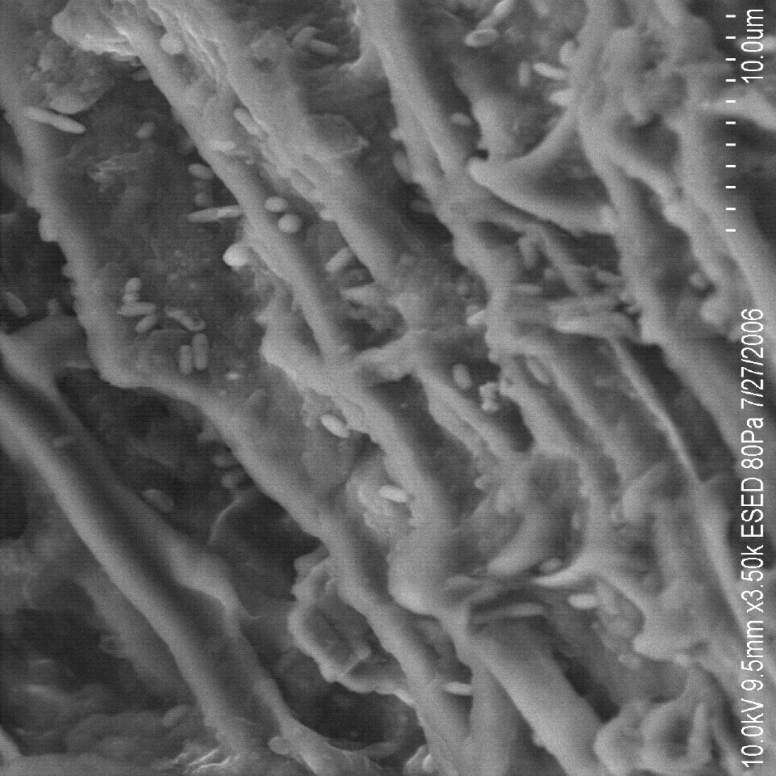 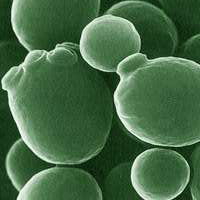 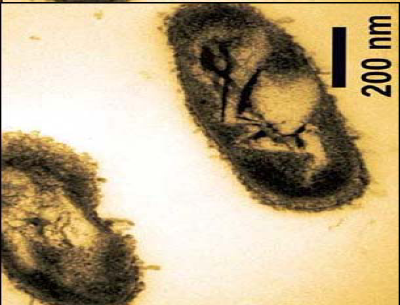 2
(c) Enretech Australasia P/L 2014
BİYOREMEDYASYON
Biyoremedyasyon, çevreye yayılan zararlı kimyasal maddeleri temizlemek amacıyla tüm dünyada yaygın olarak kullanılan bir yöntemdir. Toprakta doğal olarak bulunan bazı mikroplar, mazot ve yağ gibi maddelerde bulunan hidrokarbonları yerler. Bu kimyasal maddeler mikroplar tarafından hazmedilip toksik olmayan maddelere (su, protein ve karbondioksit) dönüştürülür.
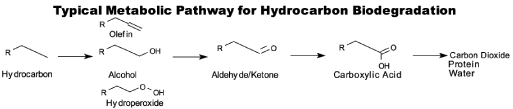 3
(c) Enretech Australasia P/L 2014
BİYOREMEDYASYON
Mikropların topraktaki hidrokarbonları temizleyebilmesi için toprağın uygun ısı, nem, pH değerlerinde olması ve yeterli gıda ve oksijen içermesi gerekir. Bu koşullar mikropların çoğalmasını ve böylelikle daha çok atığı temizlemesini sağlar.

Enretech Remediator ürünü içerisinde selülozik taşıyıcalara aşılanmış olarak birçok farklı aerobik mikrop ve bunların idamesi için gerekli besin bulunur. Ürün, topraktaki mikropların miktarını ve çeşitliliğini büyük ölçüde artırmanın (bioaugmentation) yanısıra, bunlar için fazladan besin sağlar (biostimulation).
4
(c) Enretech Australasia P/L 2014
BIOREMEDIATION - REMEDIATOR
Bir arazinin Remediator kullanarak sağaltılması için gereken süre, aşağıda belirtilen etkenlere bağlıdır:

Topraktaki hidrokarbonların cinsi ve miktarı
Kirlenmiş bölgenin büyüklüğü ve derinliği
Toprağın cinsi ve mevcut koşullar
Mikropları etkileyebilecek diğer kirletici maddeler
Temizliğin sahadaki yerinde mi (in-situ) yoksa başka bir yerde mi (ex-situ) yapılacağı
Hedeflenen temizlik seviyeleri
Bu etkenler yerine göre değişebildiğinden, sağaltım birkaç ay veya daha uzun zaman alabilir.
5
(c) Enretech Australasia P/L 2014
BİYOREMEDYASYON (Biyo-sağaltım)Yararları
Remediator, toprakta doğal olarak bulunan mikropları kullandığından  tamamen güvenlidir ve sahadaki personel veya çevre halkı için hiçbir tehdit oluşturmaz. Diğer avantajları:

“Kazma ve taşıma” işlemlerine gerek kalmaz 
Hiçbir tehlikeli kimyasal madde kullanılmaz
Katkı olarak kullanılan besin maddeleri yaygın tarımsal gübrelere benzer
Zararlı bileşikler suya ve zararsız gazlara dönüşür.
6
(c) Enretech Australasia P/L 2014
BİYOREMEDYASYON (Biyo-sağaltım)Yararları
Kirlenmeler yerinde temizlenebilir (taşımaya gerek kalmaz)
Personel kirletici maddelerle temas etmez
Atıklar ya tamamen bertaraf edilir ya da daha emniyetli bir atık sınıflandırmasına geçer
Daha az işçilik ve ekipman gerektirir
Maliyeti diğer uygulamalara göre daha düşüktür
Yaygın olarak kabul görmüş bir uygulamadır
7
(c) Enretech Australasia P/L 2014
BİYOREMEDYASYON
Biyoremedyasyon, aşağıda belirtilenler dahil olmak üzere çeşitli organik kimyasal maddelerin arıtılması için uygundur:

Petrol hidrokarbonları
BTEX  (benzene, toluene, ethyl benzene and xylene)
Fenol bileşikleri
Düşük molekül ağırlıklı (2-4 halkalı) PAH’ler (polisiklik aromatik hidrokarbonlar)
Yüksek TPH’li (Toplam Petrol Hidrokarbonları) atık çamurlar
Nitroaromatik bileşikler (TNT öncül maddeleri)
8
(c) Enretech Australasia P/L 2014
BİYOREMEDYASYON
Aşağıda belirtilen maddelerin arıtılması için biyoremedyasyon genelde uygun değildir:

Metaller
Yüksek molekül ağırlıklı (4-6 halkalı) PAH’ler (polisiklik aromatik hidrokarbonlar)
Klorlu hidrokarbonlar
9
(c) Enretech Australasia P/L 2014
BİYOREMEDYASYONPetrol hidrokarbonları
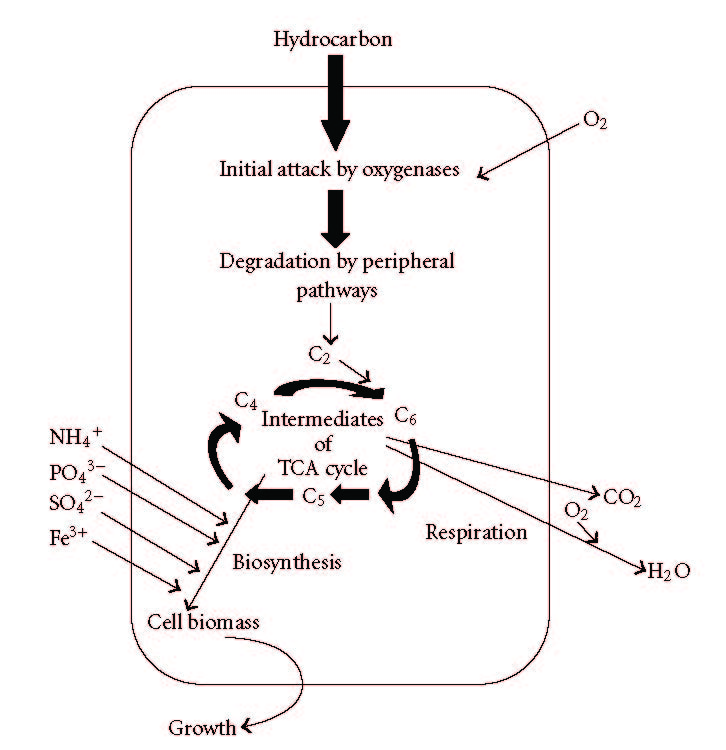 Organik kirleticilerin büyük çoğunluğunda en hızlı ve tamami bozunma aerobik şartlar altında gerçekleşir:
10
(c) Enretech Australasia P/L 2014
BİYOREMEDYASYONPetrol hidrokarbonları
Organik kirleticilerdeki ilk hücre içi bozunma oksidatif bir süreç olup, oksijenin aktivasyonu oksijenaz ve peroksidazlarla katalize edilen enzimatik anahtar reaksiyondur. 

Organik kirleticiler çevrel çözünme yolları ile adım adım merkezi intermediyer metabolizmanın ara maddelerine dönüşür (trikarbolik asit döngüsü). 

Hücre biyokütlesinin biyosentezi, asetil-CoA, suksinat ve piruvat gibi merkezi öncül metabolitlerden kaynaklanır. Çeşitli biyosentez ve büyüme için gerekli olan şekerler glikoneojenez yolu ile sentez edilir.

İşlemde yer alan diğer mekanizmalar (1) mikrobik hücrelerin alt katmanlara bağlanması (2) biyosürfaktan oluşumu
11
(c) Enretech Australasia P/L 2014
[Speaker Notes: Pt 2 The bugs use HC to make energy for themselves
Pt 3 The bugs use HC to make cell structures]
BİYOREMEDYASYON BTEX (benzene, toluene, ethyl benzene and xylene)
Bütün BTEX bileşiklerinin katekol yerdeğişimi ile bozunum sürecinde  en az bir aerobik yol bulunur.

Burada görülen dört durumun hepsinde yerdeğişime uğramış katekolün aromatik halkası daha sonra dioksijenaz yolu ile kırılır.
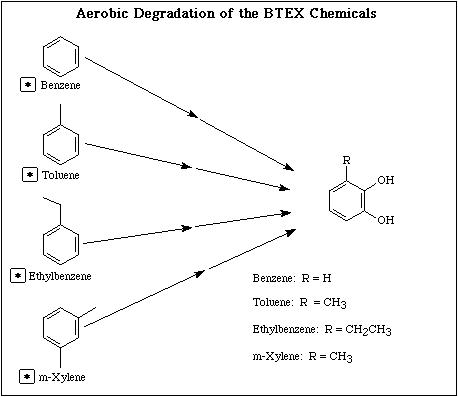 12
(c) Enretech Australasia P/L 2014
[Speaker Notes: Benzene, Toluene, Ethyl Benzine, Xylene]
BİYOREMEDYASYON Polisiklik Aromatik Hidrokarbonlar (PAH’ler)
Halka		Yüzde	Bozunma
Sayısı		Oran1	Yarı-ömrü2	

2 halka	0.2%	10 - 50 gün
3 halka	32%	20 - 70 gün
4 halka	50% 	60 - 122 gün
5 halka	13.4%	32 - 180 gün
6 halka	4.4%	70 - 160 gün



1 Kreozot içindeki tipik PAH miktarı    2 J.T. Cookson, “Bioremediation Engineering”, McGraw-Hill, 1995, pg. 309.
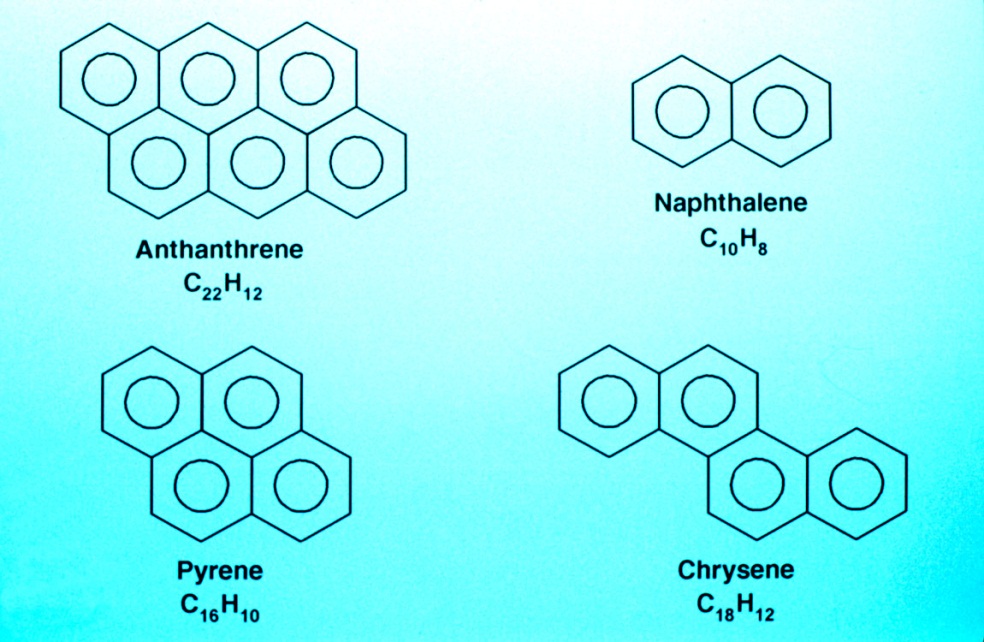 13
(c) Enretech Australasia P/L 2014
[Speaker Notes: Produced from incomplete combustion]
BİYOREMEDYASYON Polisiklik Aromatik Hidrokarbonlar (PAH’ler)
Bozunma derecesi kimyasal yapı, çözünürlük ve toksisiteye bağlıdır. Genel olarak:

Belirli mikro-organizmaların bozunma tepkileri, benzer PAH bileşikleri için tamamen farklı olabilir.

Doygunluk derecesinin yükseltilmesi, göreceli bozunma miktarını önemli ölçüde azaltır – örneğin bir halka yapısına 3 metil gurubunun eklenmesi bozunma potansiyelinde ciddi miktarda azalmaya yol açar.

Ko-metabolizma ve analog alt katmanlar, 4 ve 5 üzeri çok halkalıların bozunmasında önemli bir etken olarak görünmektedir.

Arazideki mikrobik sinerji ve mikrop topluluklarının çeşitliliği çok avantajlıdır.

Bozunma hızında sınırlayıcı olan adım, ilk halkanın oksidasyonudur. Bu aşamadan sonra oksidasyon, 3 ve daha az halkalı yapılarda daha hızlı devam eder.
14
(c) Enretech Australasia P/L 2014
[Speaker Notes: Pt 4 Diversity in bug population helps]
BİYOREMEDYASYON
İki tür biyoremedyasyon vardır:

“Ex-situ”  yerinden ötede (taşıma ve arıtma)
“In-situ” (yerinde arıtma)

Remediator her iki yöntemde de kullanılabilir. Yerinden ötede uygulanan biyoremedyasyon, kontrol altında tutulan biyo-yığınlarda ya da sağaltma arazilerinde yapılır.
15
(c) Enretech Australasia P/L 2014
BİYOREMEDYASYON
Remediator kullanılan  bioremedyasyon projeleri genel olarak iki aşamada gerçekleştirilir:

Yerinde pilot uygulama (küçük boyutlu)
Yerinde ya da onaylı bir tesiste tam boyutlu uygulama

Küçük boyutlu biyoremedyasyon işlemlerinde ilk aşamaya gerek olmayabilir, fakat büyük boyutlu uygulamalarda birinci aşama önemli miktarda tasarruf sağlayabilir.
16
(c) Enretech Australasia P/L 2014
BİYOREMEDYASYON
Biyoremedyasyon ile sağaltım uygulaması:

Toprak özelliklerinin (TPH, TKN, TOC, metaller, pH, % nem) belirlenmesi
Toprağın durumuna bağlı olarak organik hacim arttırıcı eklenmesi
C:N orantısına bağlı olarak besin maddelerinin (NPK + mikrogıdalar) eklenmesi
Remediator eklenmesi (genel olarak toprağın her metrekübü için  20kg)
Toprağı sürme sıklığının ve ıslatma gerekliliğinin belirlenmesi.
30, 60 ve 90 günde numune alınması (TPH, pH, % nem)
17
(c) Enretech Australasia P/L 2014
BİYOREMEDYASYON
Sorunların çözülmesi:

Eğer bozunma miktarı azalmış ya da durmuşsa, nem ve pH değerlerinin uygunluğu kontrol edilmelidir. Eğer nem ve pH değerleri uygunsa, bozunmanın sınırlanması aşağıdaki etkenlerden birine bağlı olabilir:

Besinler (genellikle N)
Elektron alıcılar (yani oksijen – karıştırma yetersizdir)
Yetersiz biyoelverişlilik
Dayatım
18
(c) Enretech Australasia P/L 2014
BİYOREMEDYASYON Karşılaştırma
19
(c) Enretech Australasia P/L 2014
BİYOREMEDYASYON Maliyet
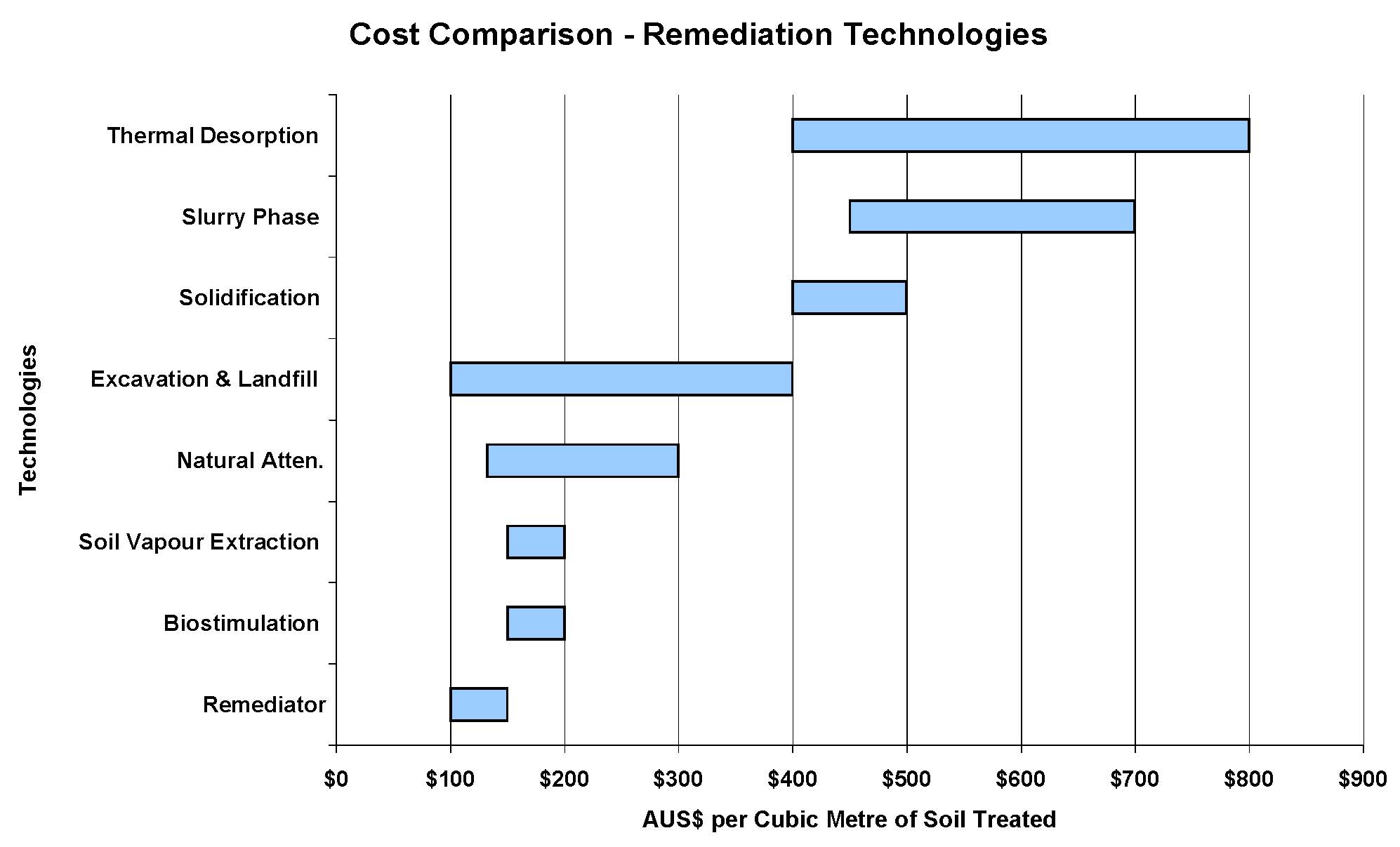 Not: Maliyetler işlenen toprağın miktarına bağlı olarak değişebilir.
20
(c) Enretech Australasia P/L 2014
BİYOREMEDYASYON
Toprak sağaltımındaki öncelik sırası (en çok tercih edilenden en az tercih edilene):

Kimyasal maddelerin oluşturduğu riski kabul edilebilir bir düzeye indirmek üzere yerinde işlem
Kimyasal maddelerin oluşturduğu riski kabul edilebilir bir düzeye indirmek üzere yerinden ötede işleme ve daha sonra eski yerine taşıma
Kirli toprağın çevresine koşullara uygun şekilde tasarlanmış bariyerler kurulması
Kirlenmiş toprağın onaylanmış dolgu mahallerine atılması
21
(c) Enretech Australasia P/L 2014
BİYOREMEDYASYON Yerinde yeniden kullanım
Avustralya: NEPM (Ulusal Çevre Koruma Yönetmeliği) – SAĞLIK TARAMASI SEVİYELERİ
Toprağa doğrudan temas


 Toz teneffüsü
 Ağızdan alım
 Deri teması
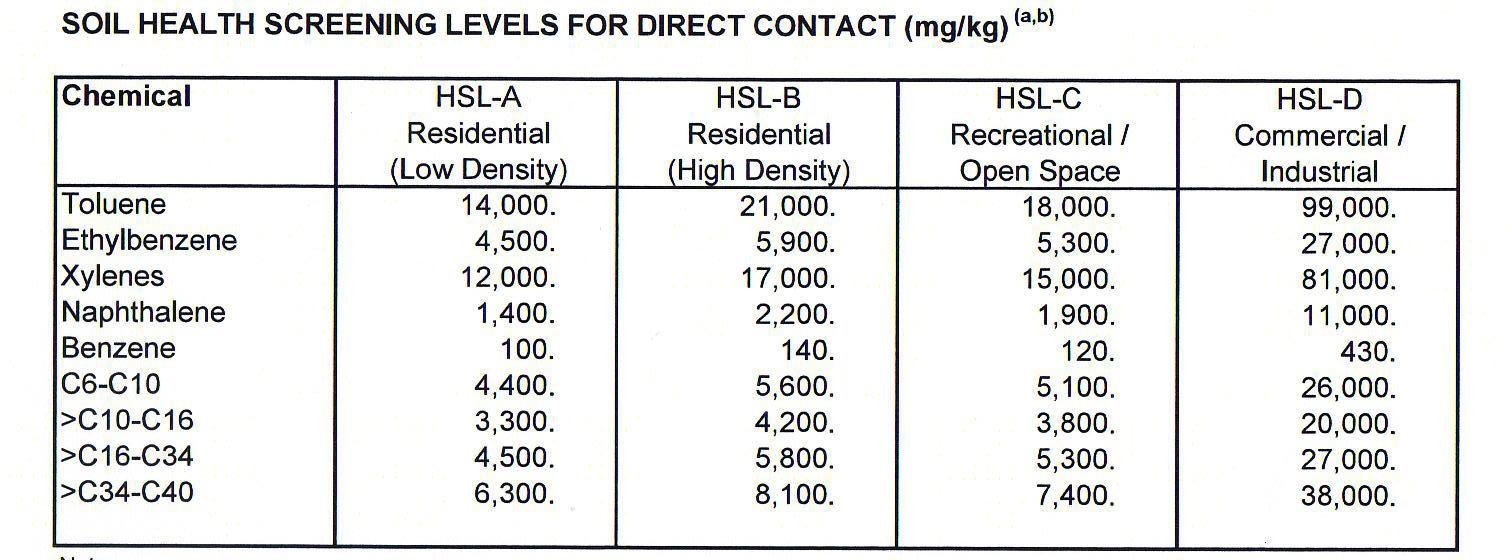 22
(c) Enretech Australasia P/L 2014
BİYOREMEDYASYON  Yerinde yeniden kullanım
KANADA – Toprakta kabul edilemez TPH miktarları
23
(c) Enretech Australasia P/L 2014
BİYOREMEDYASYON Toprak dolgusuna atılma
24
(c) Enretech Australasia P/L 2014
BİYOREMEDYASYON Disposal to Landfill
25
(c) Enretech Australasia P/L 2014
BİYOREMEDYASYON Disposal to Landfill
26
(c) Enretech Australasia P/L 2014
PROJELERTipik ex-situ işleme
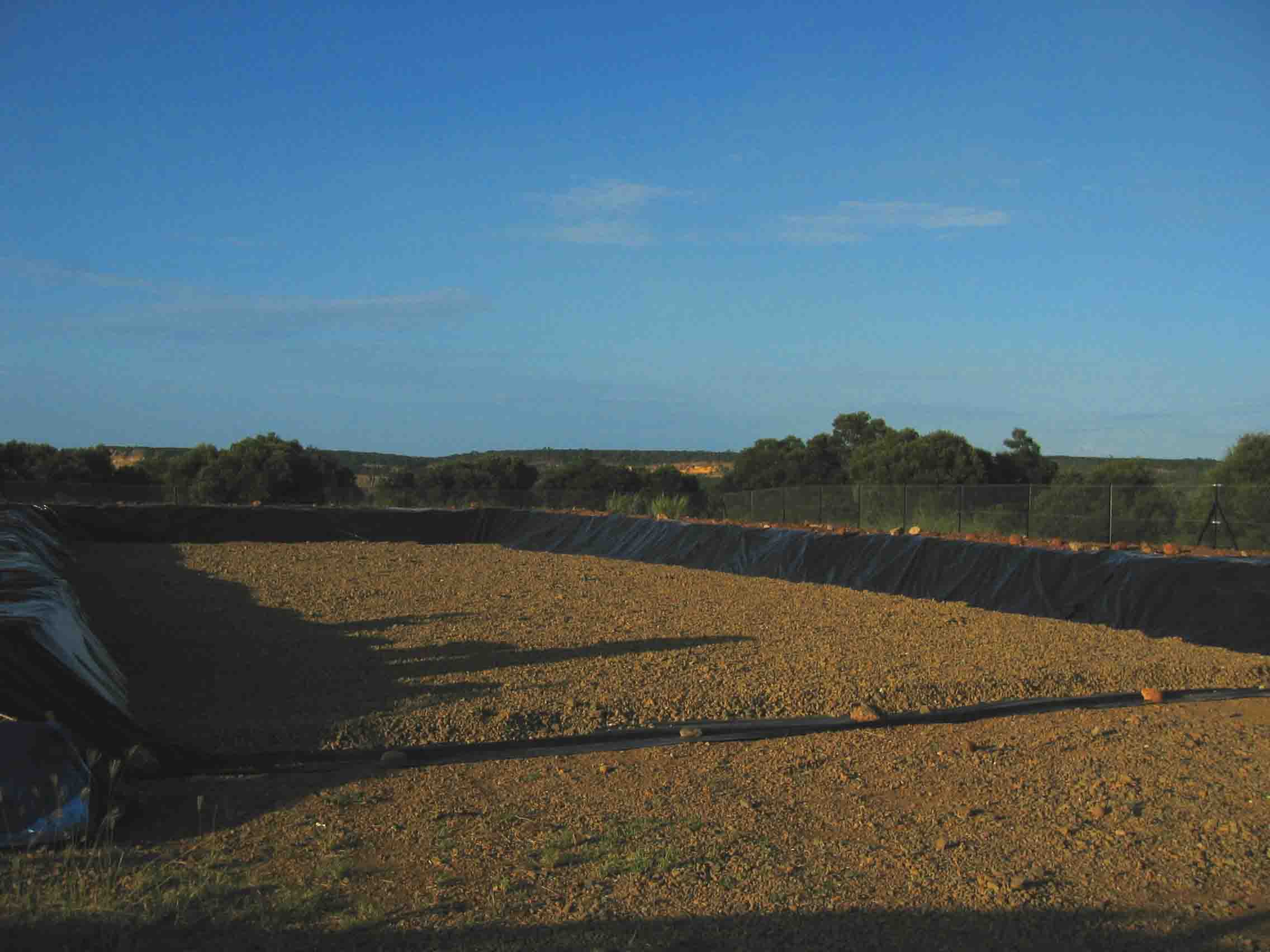 Saha hazırlığı
27
(c) Enretech Australasia P/L 2014
PROJELERTipik ex-situ işleme
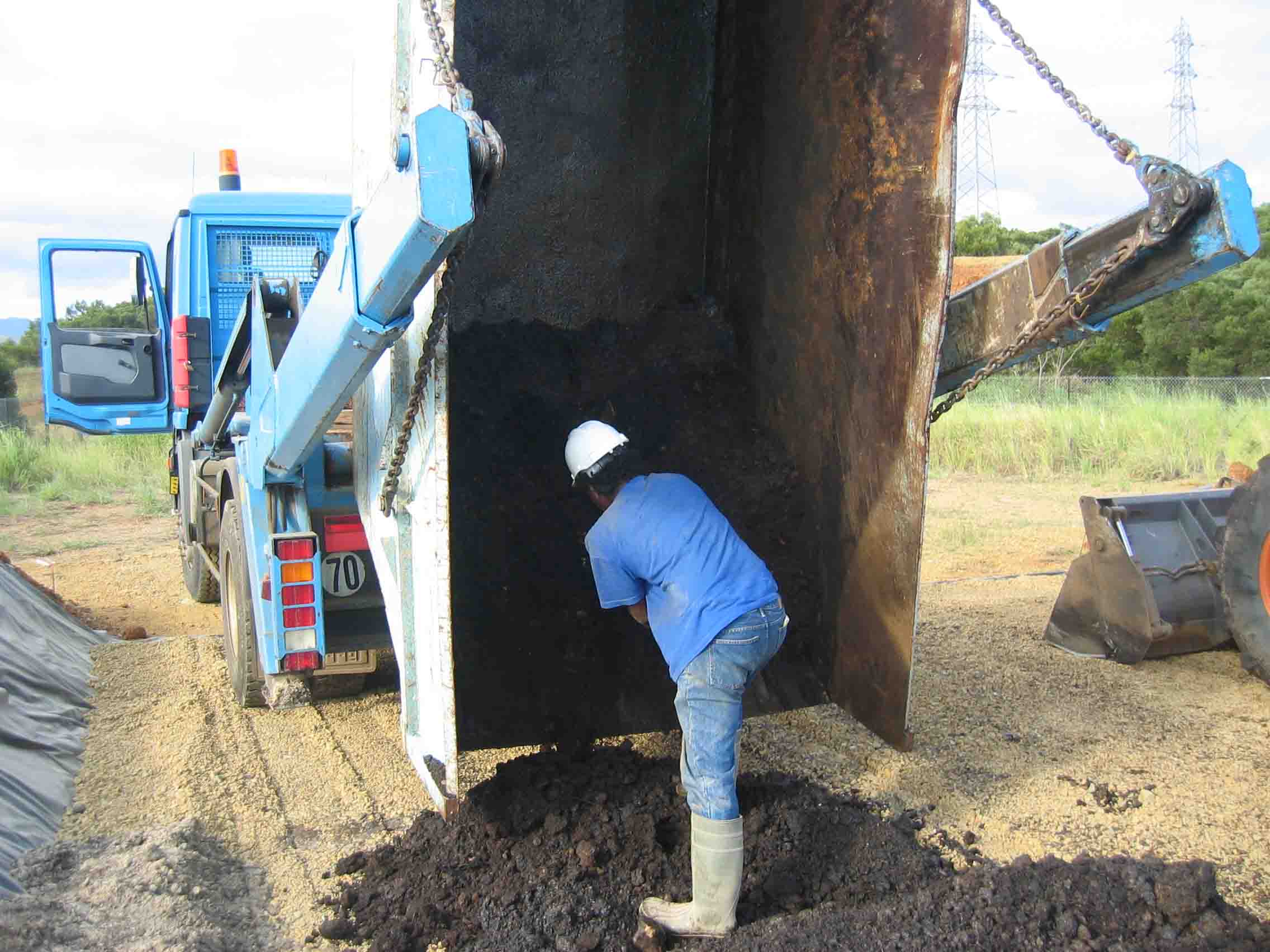 Biyopede taşıma
28
(c) Enretech Australasia P/L 2014
PROJELERTipik ex-situ işleme
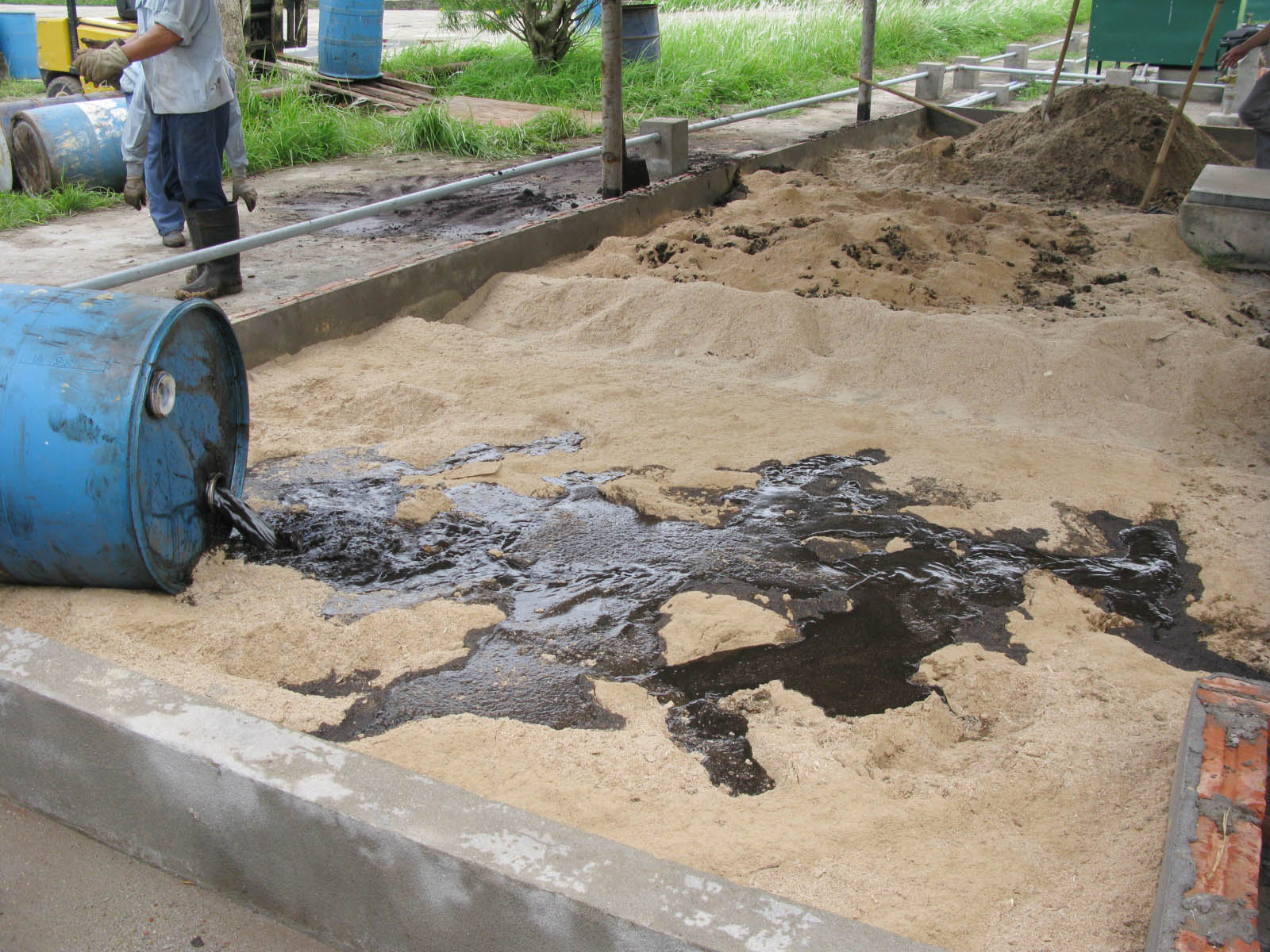 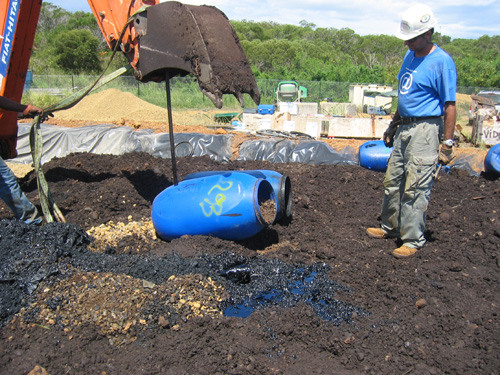 Hacim artırıcı olarak toprak kullanımı
Hacim artırıcı olarak pirinç kabuğu kullanımı
29
(c) Enretech Australasia P/L 2014
[Speaker Notes: Rice Husks in Vietnam]
PROJELERTipik ex-situ işleme
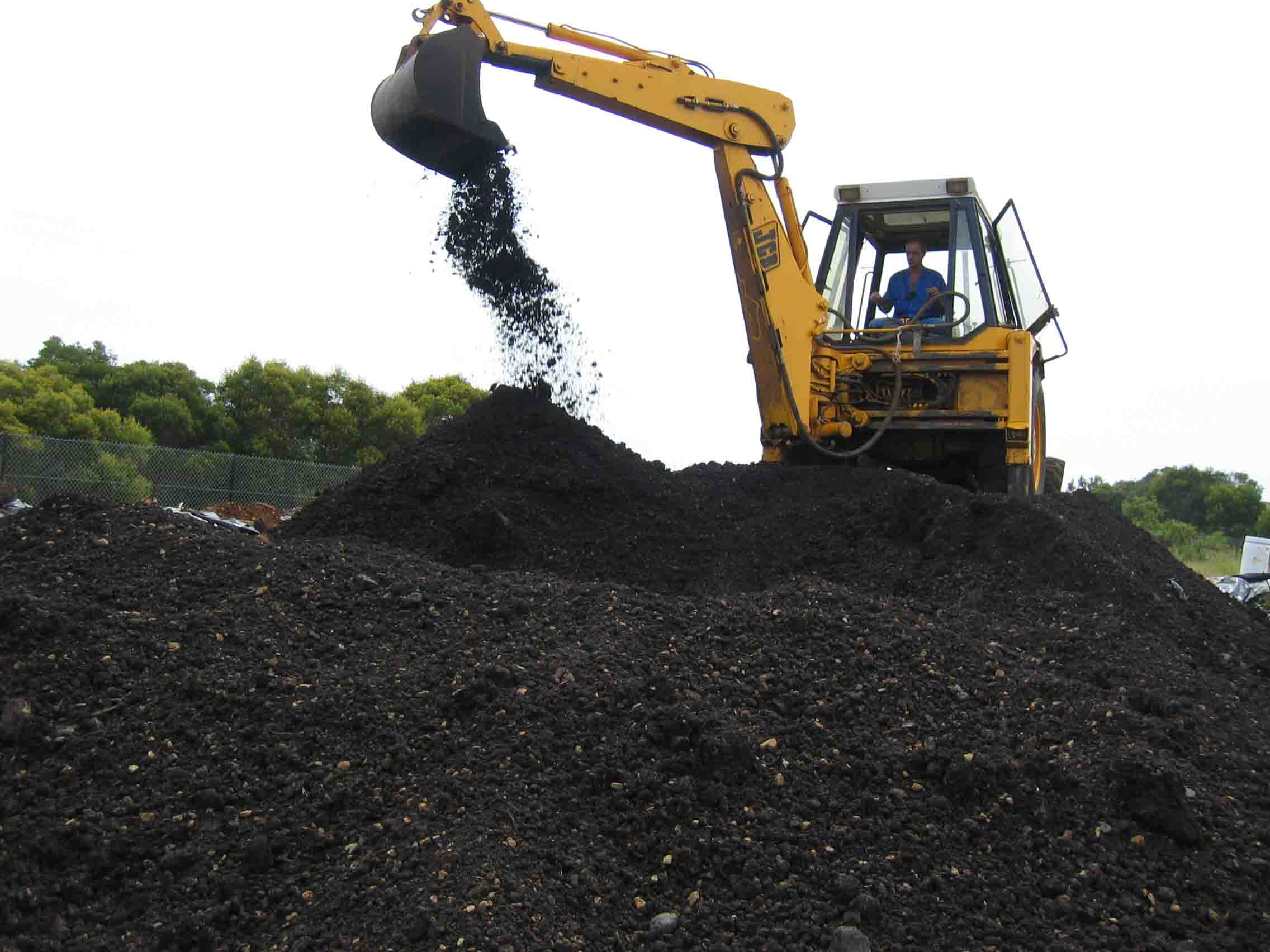 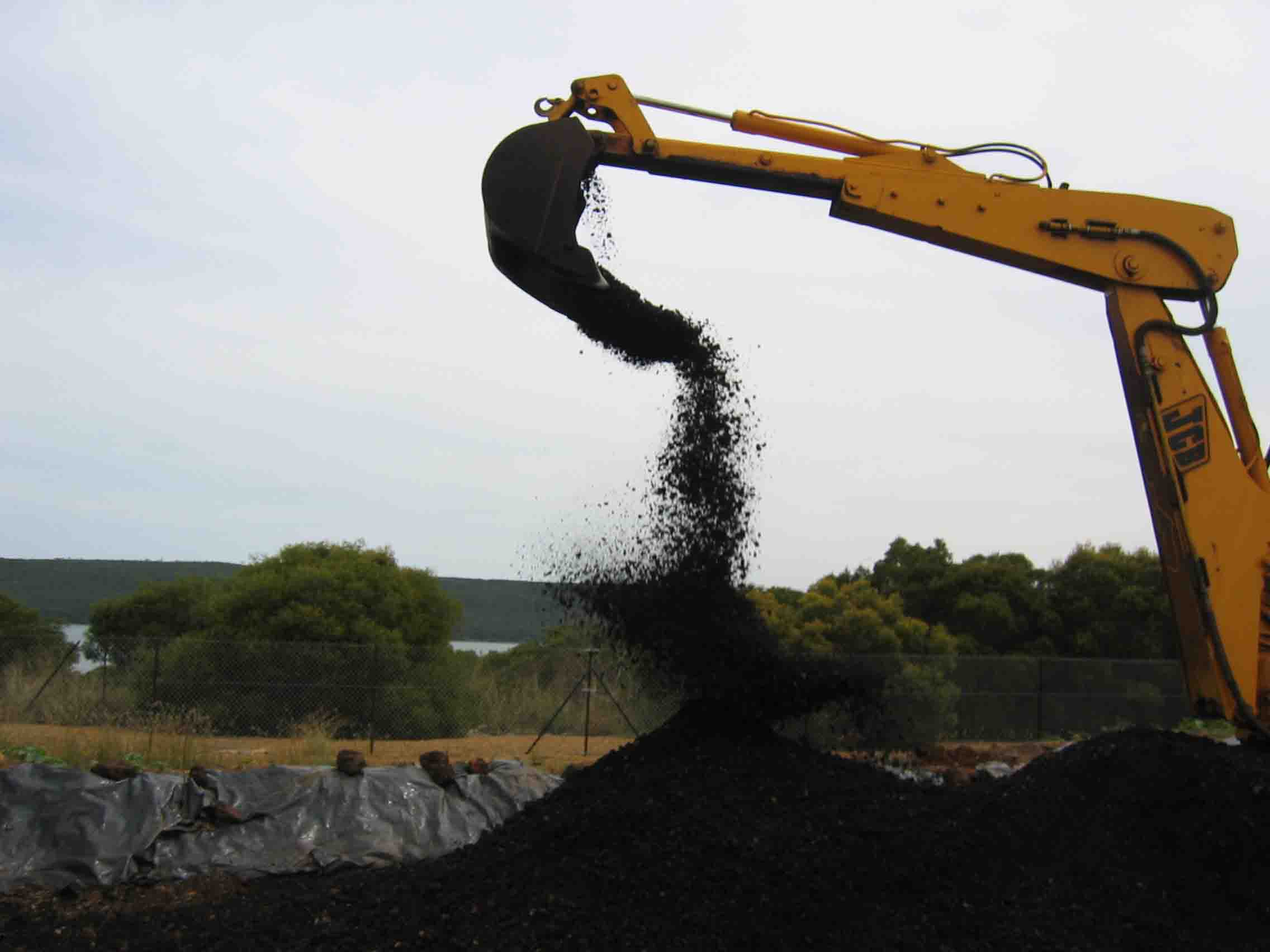 Sürme/Karıştırma
30
(c) Enretech Australasia P/L 2014
PROJELERTipik ex-situ işleme
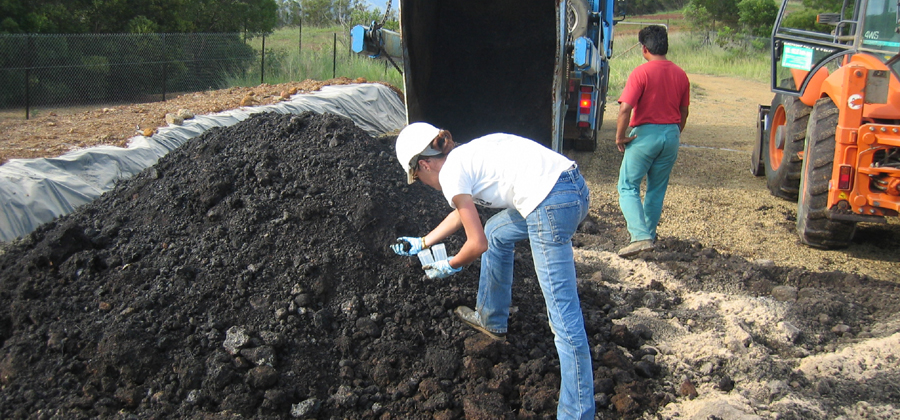 TOC, TKN, pH, (TPH) testleri
31
(c) Enretech Australasia P/L 2014
PROJELERTipik ex-situ işleme
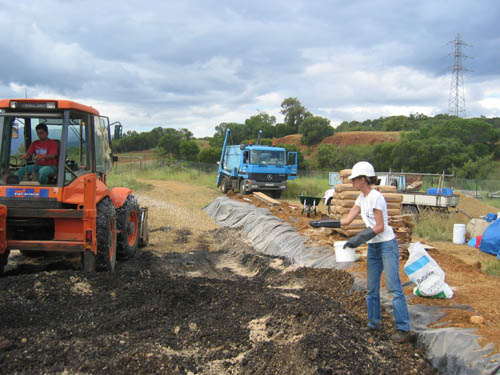 NPK & pH düzenleyici eklenmesi (gerekiyorsa)
32
(c) Enretech Australasia P/L 2014
PROJELERTipik ex-situ işleme
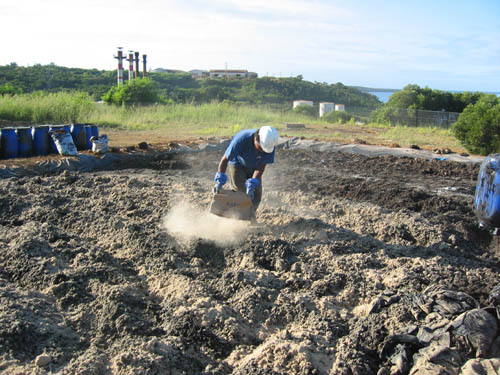 Remediator ilavesi
33
(c) Enretech Australasia P/L 2014
PROJELERTipik ex-situ işleme
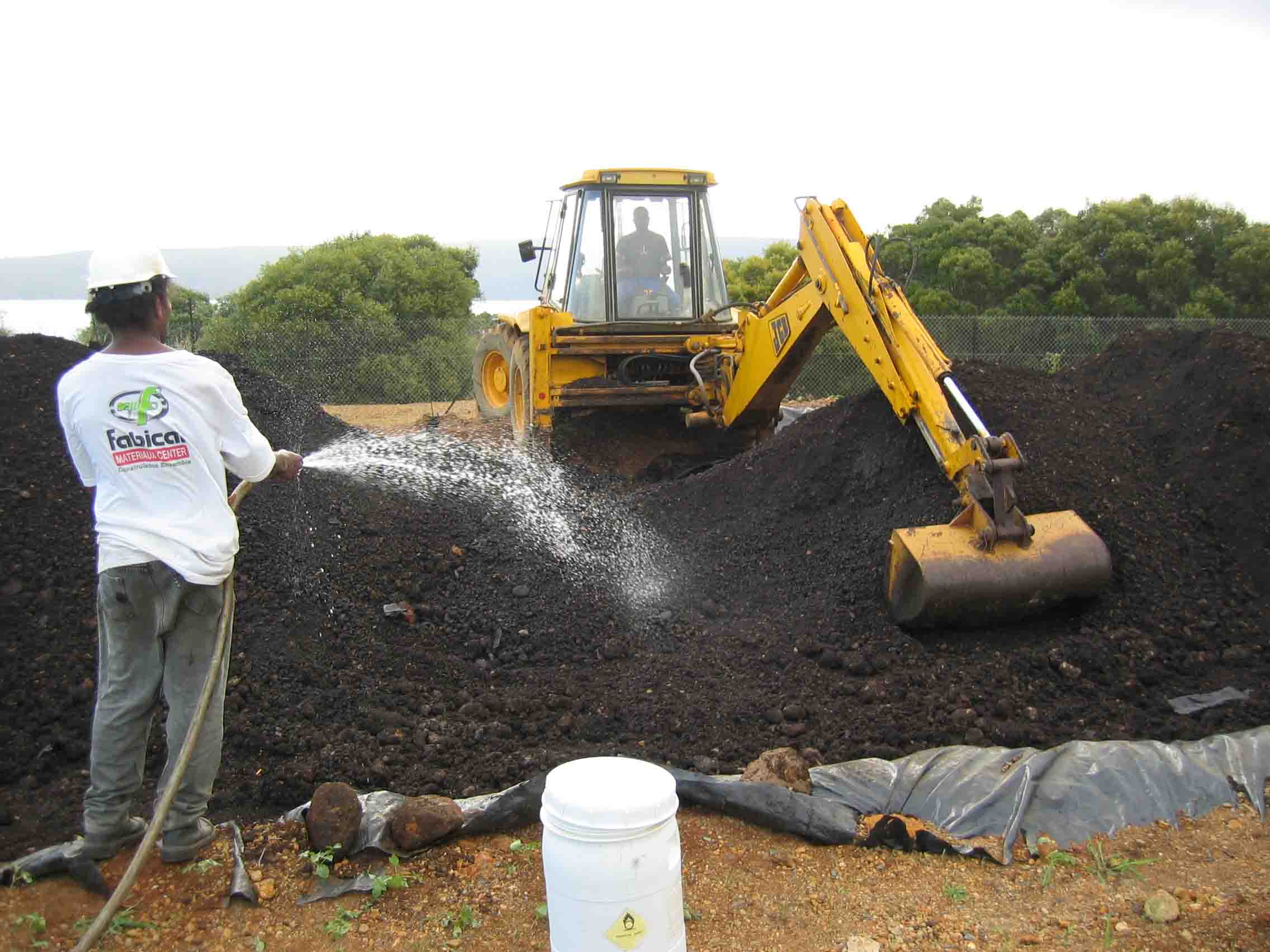 Sulama ve karıştırma
34
(c) Enretech Australasia P/L 2014
PROJELERTipik ex-situ işleme
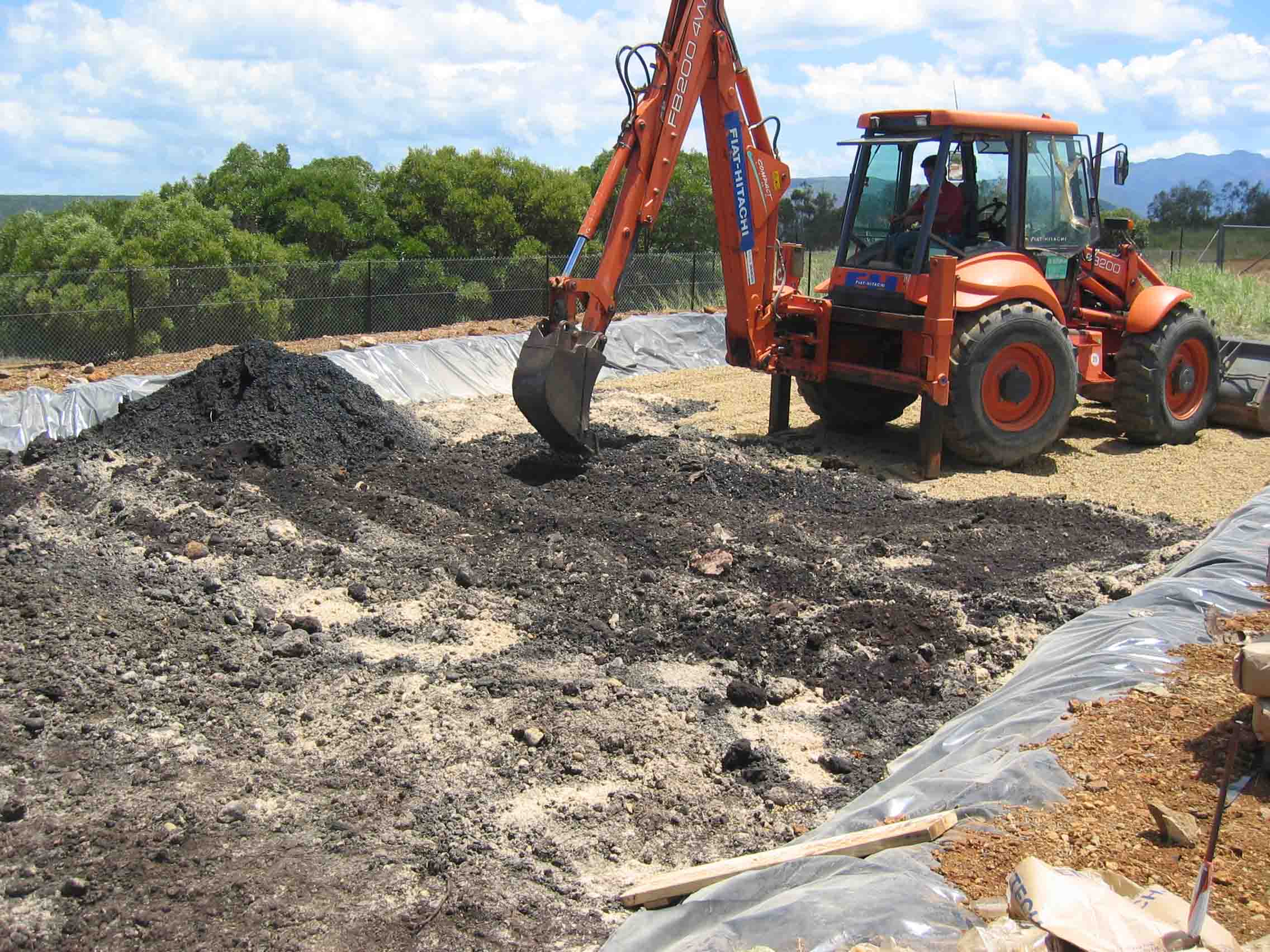 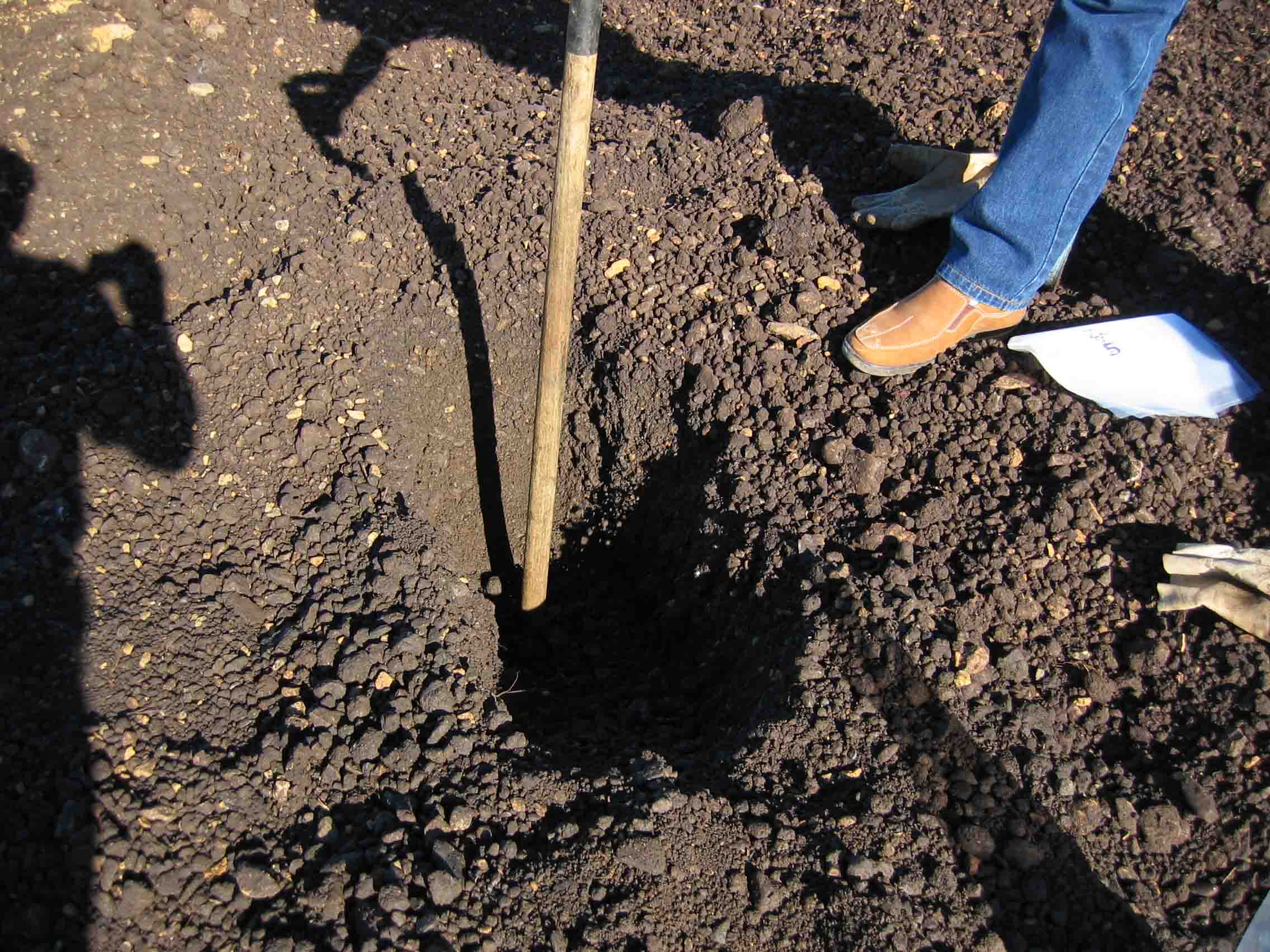 Yayma (1 m derinlik)
35
(c) Enretech Australasia P/L 2014
PROJELERTipik ex-situ işleme
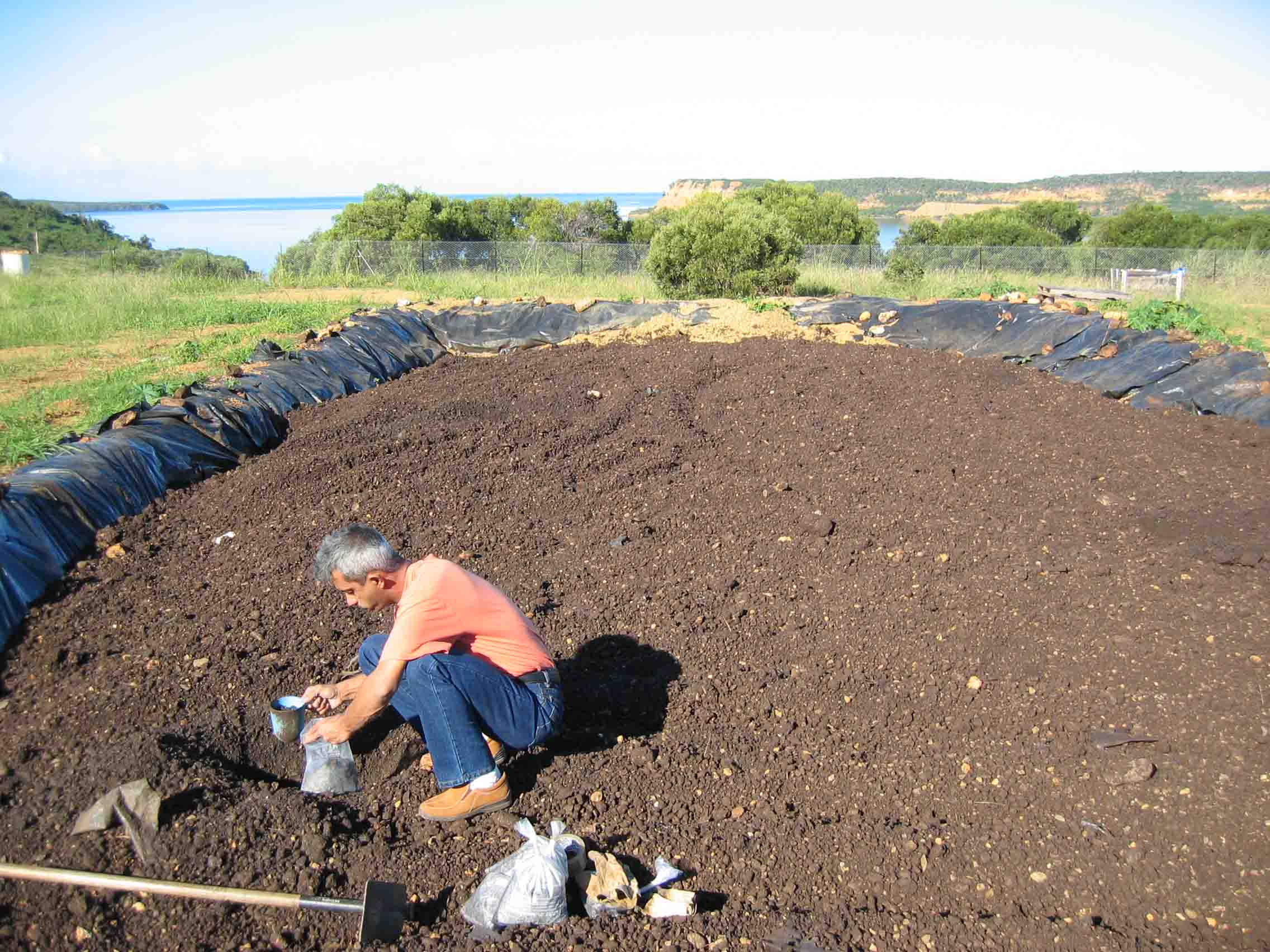 Numune alımı – İlk gün
36
(c) Enretech Australasia P/L 2014
PROJELERTipik ex-situ işleme
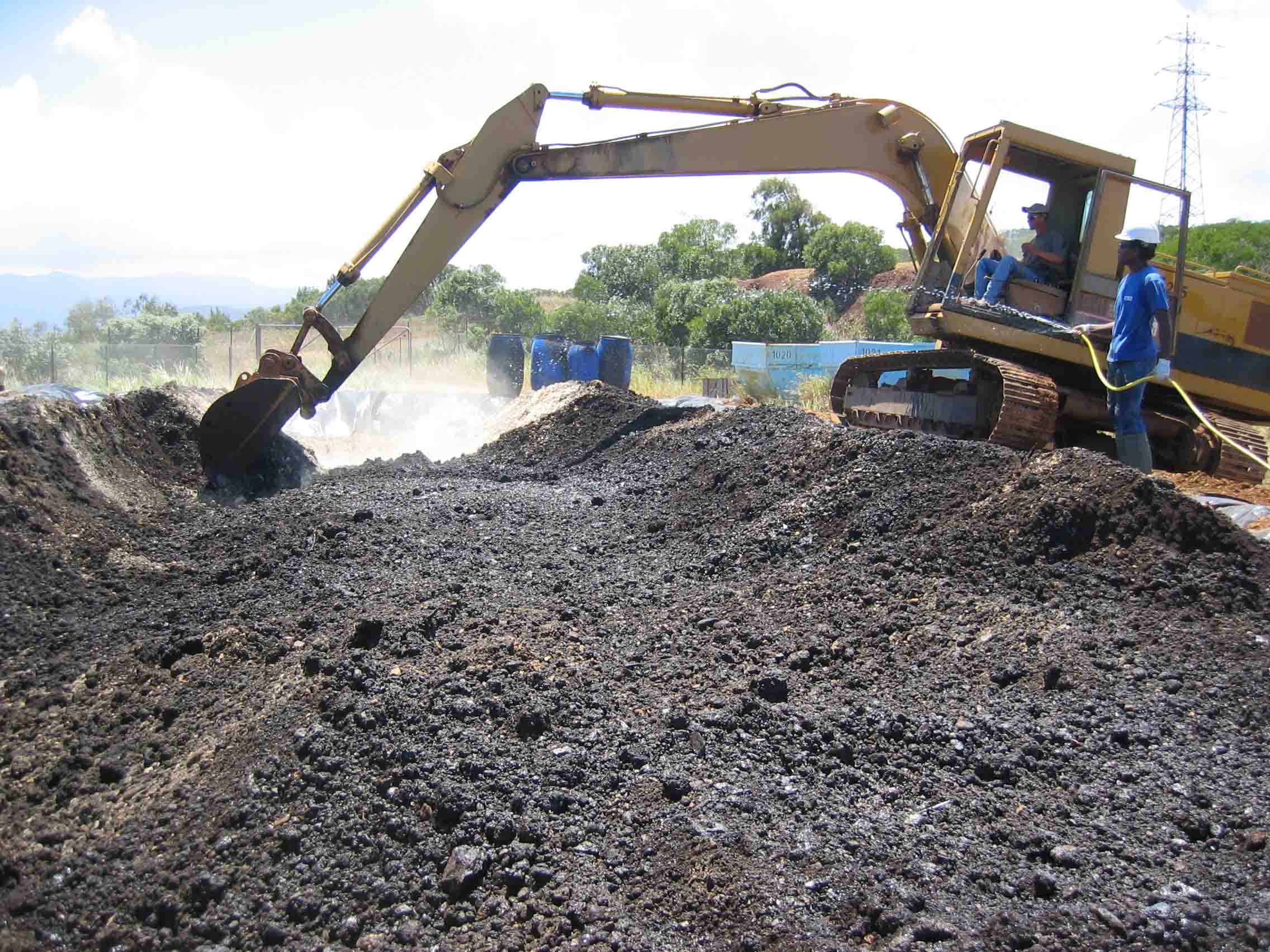 Müteakip sürme ve sulama
37
(c) Enretech Australasia P/L 2014
PROJELERTipik ex-situ işleme
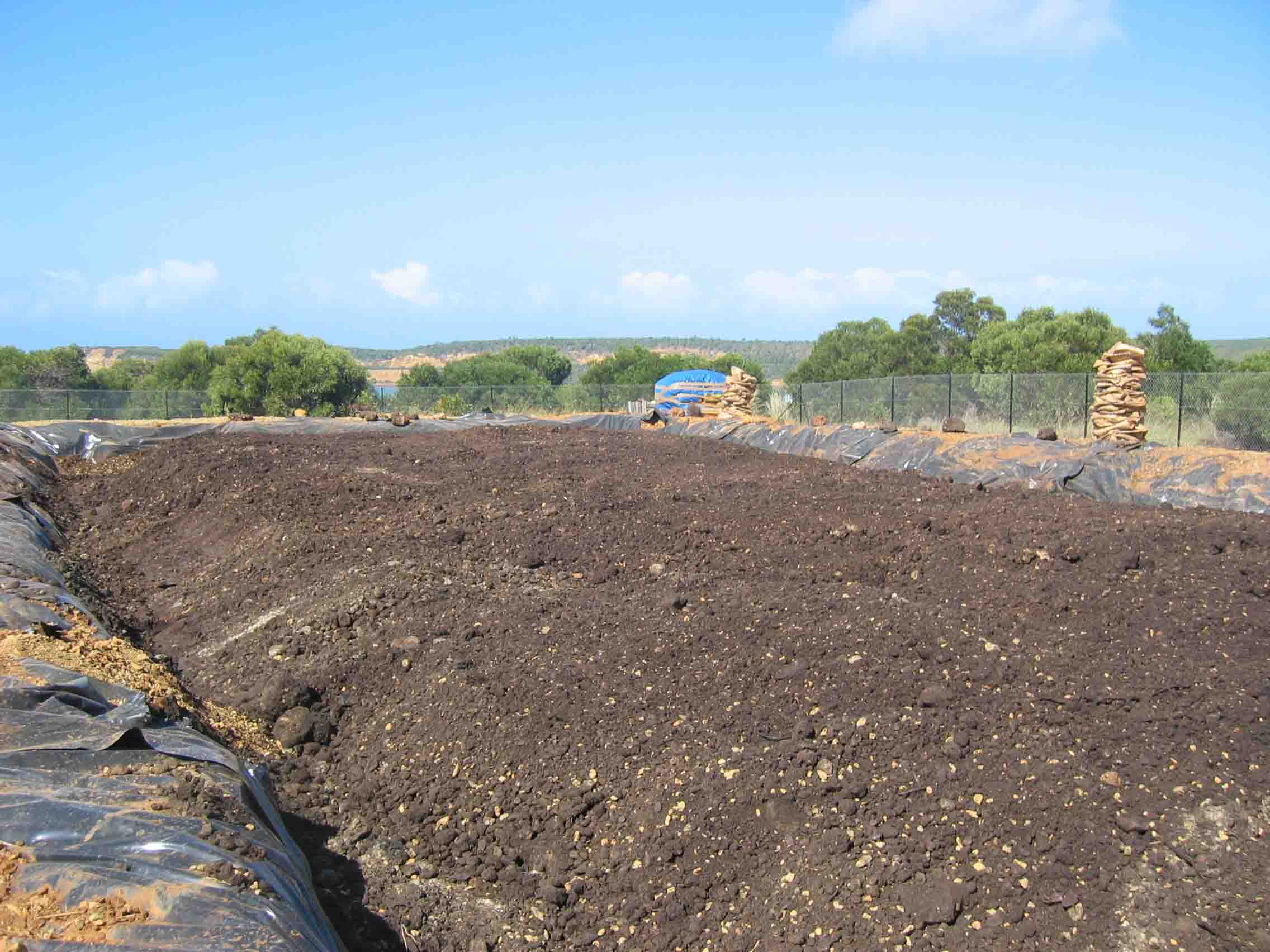 1m derinliğe yayma
38
(c) Enretech Australasia P/L 2014
Fuel oil ile kirlenmiş 61 metreküp toprak. 
TPH azalması 99 günde %99.4
PROJELERTipik ex-situ işleme
(c) Enretech Australasia P/L 2014
39
PROJELEREx-situ projeler
Atık içyağı – Toprak dolguya atılmış
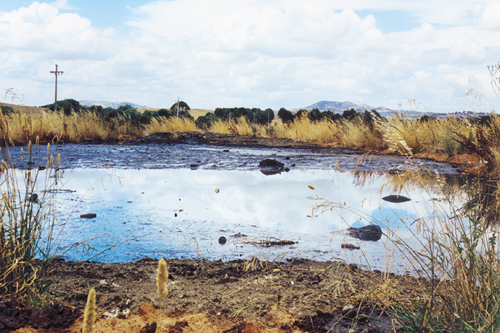 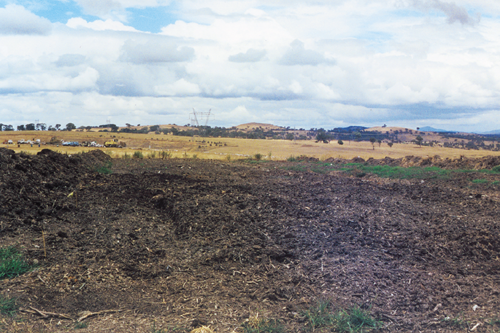 40
(c) Enretech Australasia P/L 2014
[Speaker Notes: Belconnen Landfill ACT]
REMEDIATOR  Ex-situ Projeler
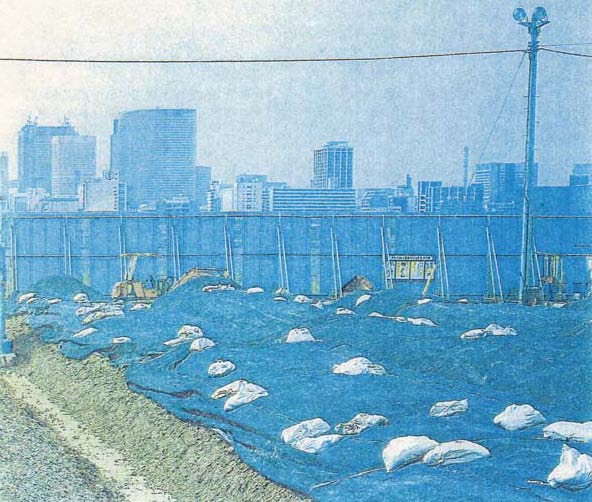 Gaz tesisi – Üzeri örtülü yığınlar
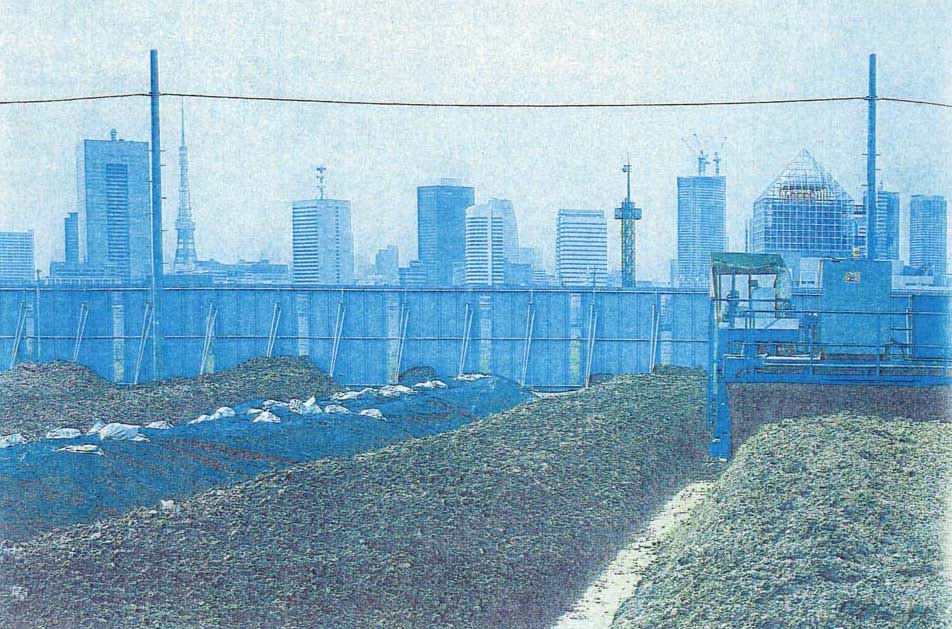 41
(c) Enretech Australasia P/L 2014
[Speaker Notes: Tokyo]
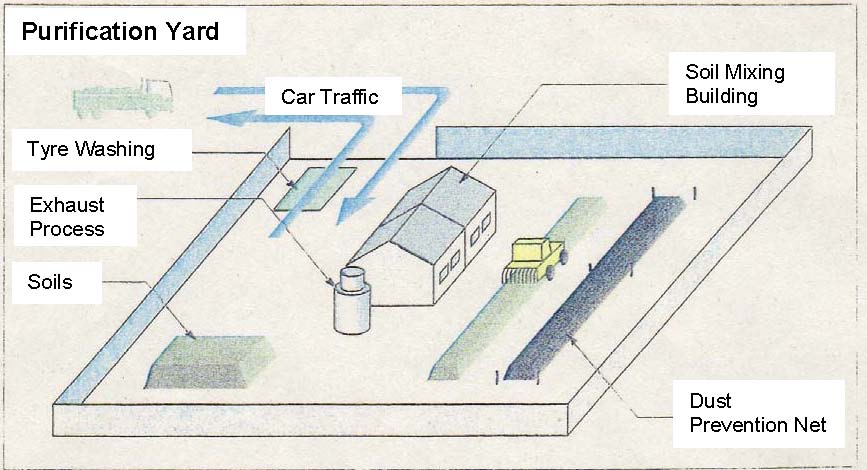 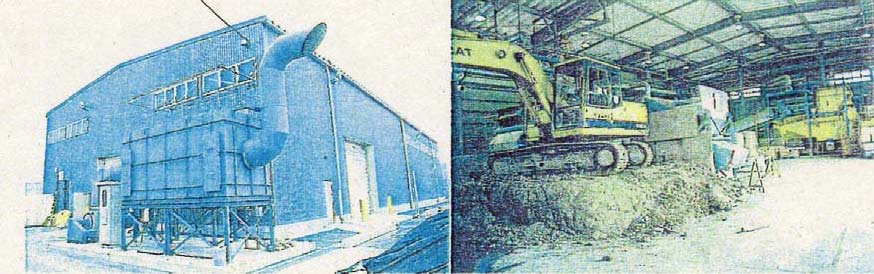 REMEDIATOR  Ex-situ Projeler
Gaz tesisi – Toprak işleme birimi
Alan: 50,000 m2
İşlenen toprak hacmi: 8900 m3.
Toprak + Hacim artırıcı  + besin + Remediator karıştırılır.
Toprak ezme ile VOC (Uçucu organik bileşikler) tutulur.
Haftada 1-2 kez sürme
90 günde istenilen hedeflere ulaşılır.
42
(c) Enretech Australasia P/L 2014
[Speaker Notes: Tokyo]
REMEDIATOR  Ex-situ Projeler
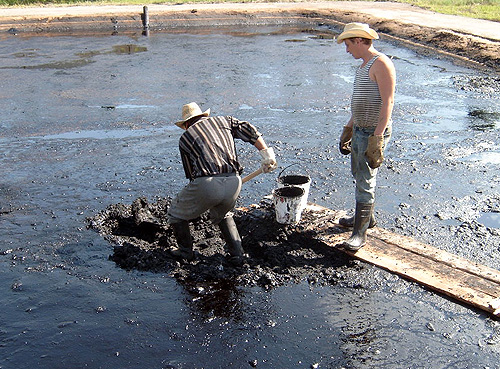 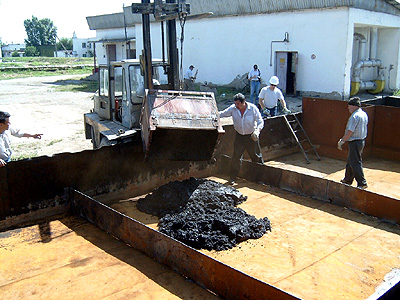 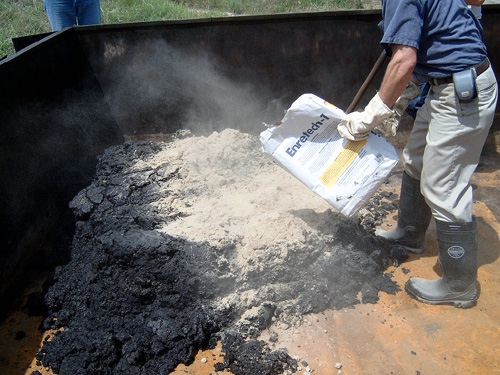 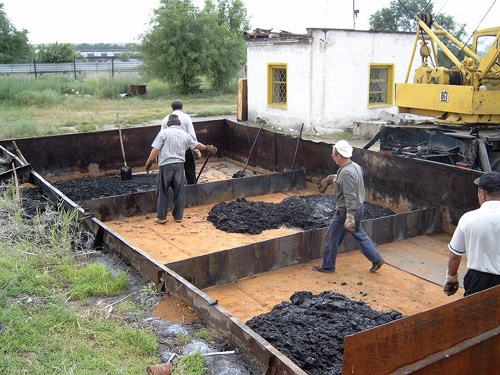 43
(c) Enretech Australasia P/L 2014
[Speaker Notes: Kazakhstan]
Kirli toprağın kazılması ve işlenmesi
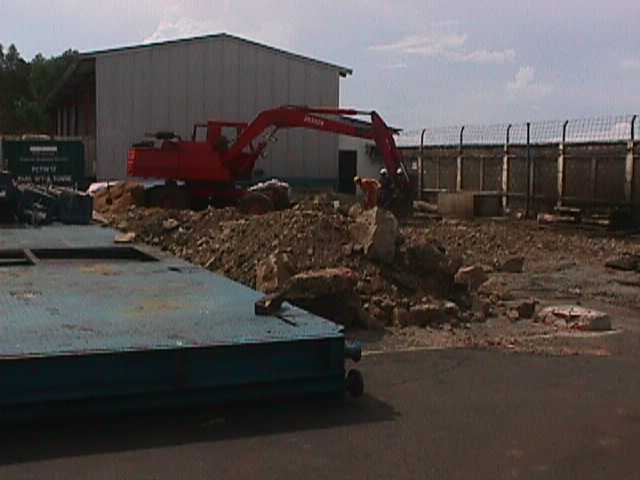 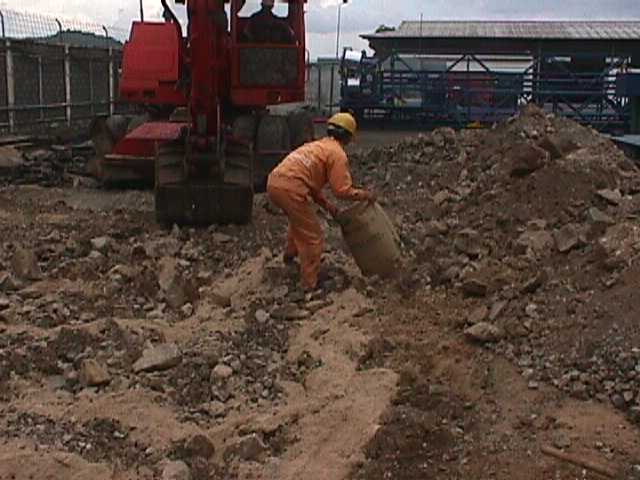 REMEDIATOR  In-situ Projeler
44
(c) Enretech Australasia P/L 2014
[Speaker Notes: Vietnam]
REMEDIATOR  In-situ Projeler
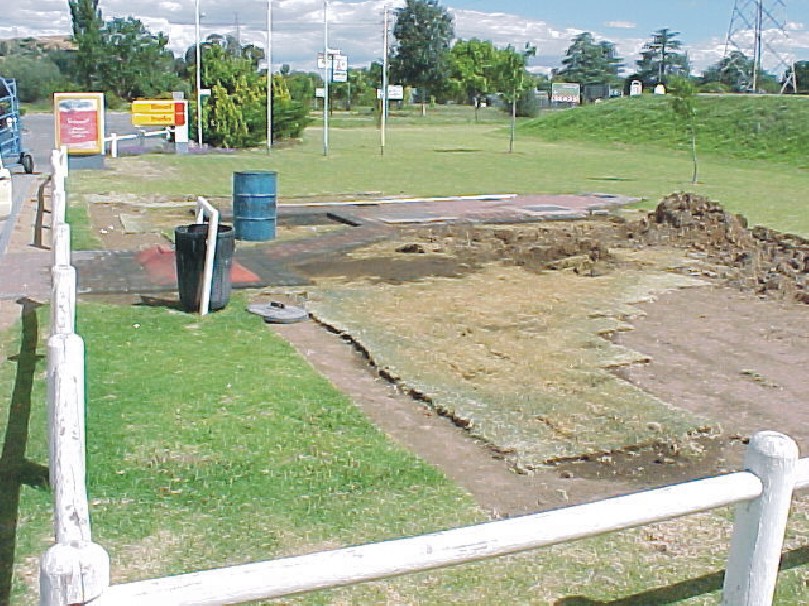 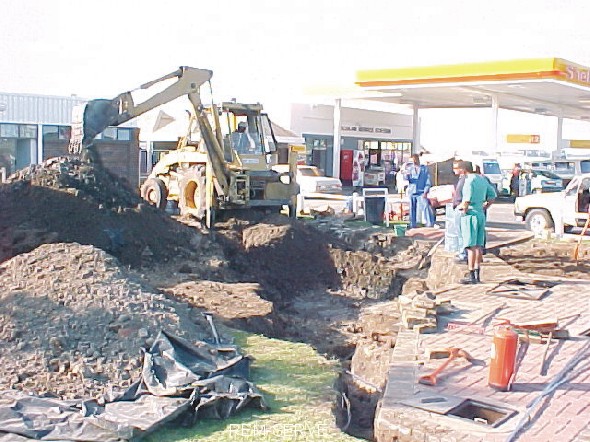 Yaklaşık 58 m2 sahaya 2000 litreden fazla mazot dökülmüştür.
Toprak 2 metreye kadar kazılır.
45
(c) Enretech Australasia P/L 2014
[Speaker Notes: Cape Town S. Africa]
REMEDIATOR  In-situ Projeler
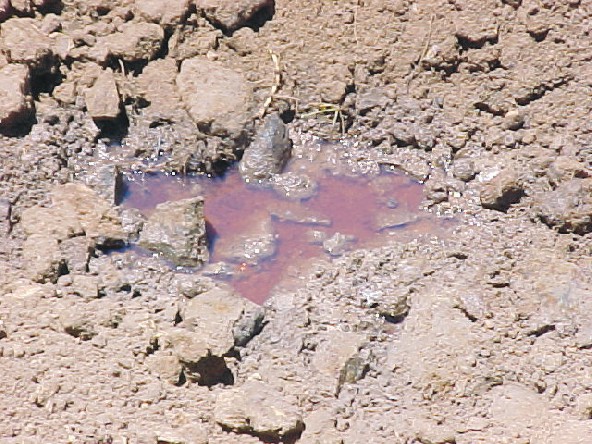 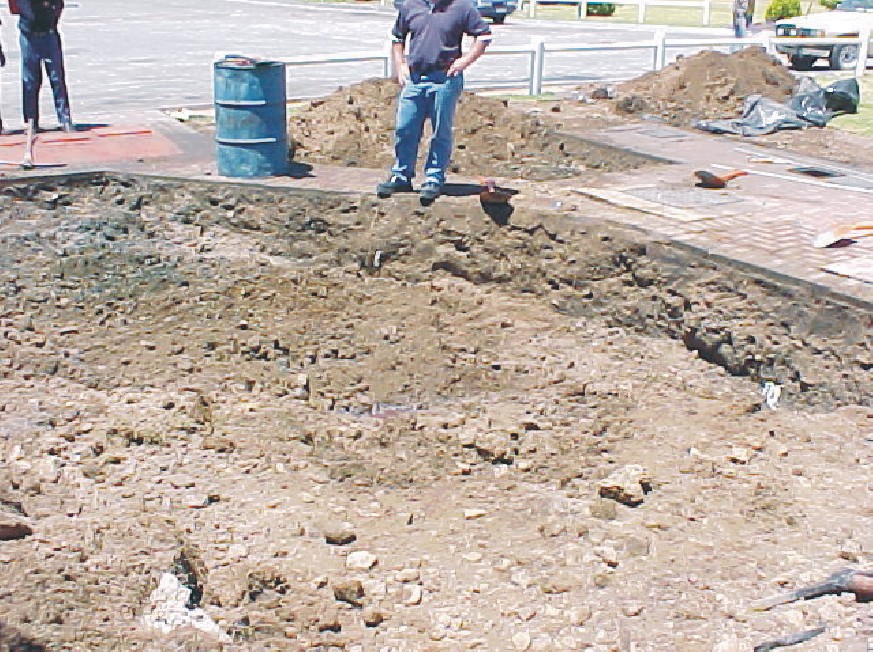 1m derinlikte mazot görülmektedir.
Kirlenmiş toprağa Remediator karıştırılır.
46
(c) Enretech Australasia P/L 2014
[Speaker Notes: S. Africa]
REMEDIATOR  In-situ Projeler
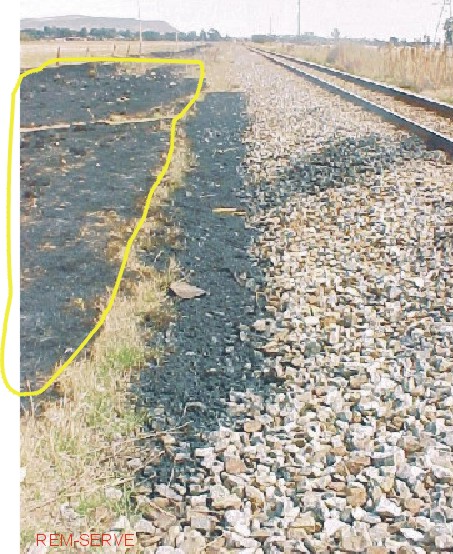 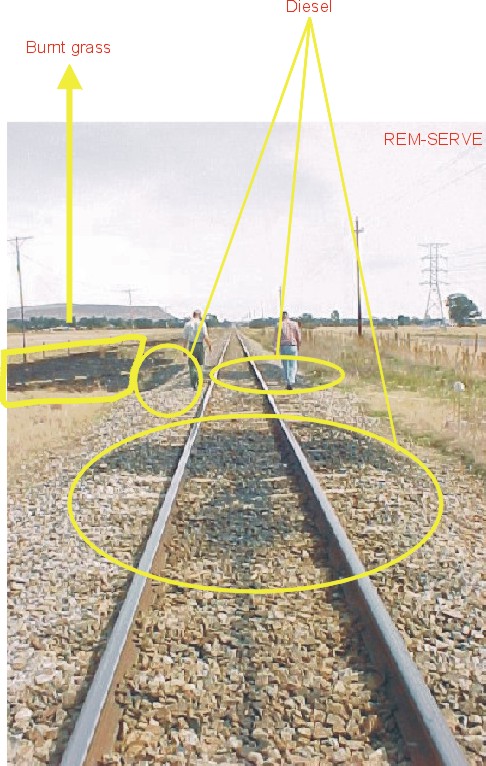 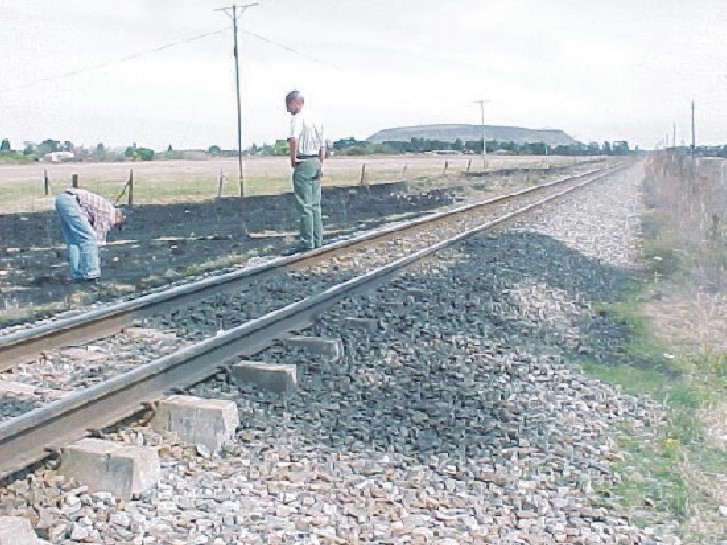 Lokomotif çarpışması – Motor yağı ve mazot
47
(c) Enretech Australasia P/L 2014
[Speaker Notes: S. Africa]
REMEDIATOR  In-situ Projeler
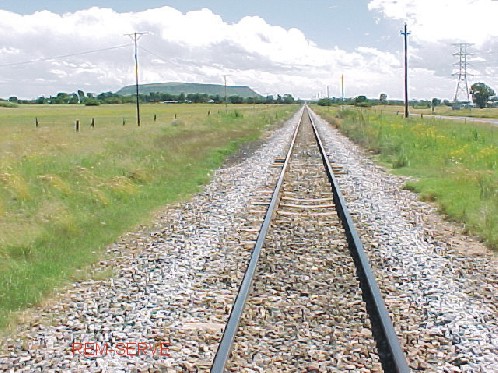 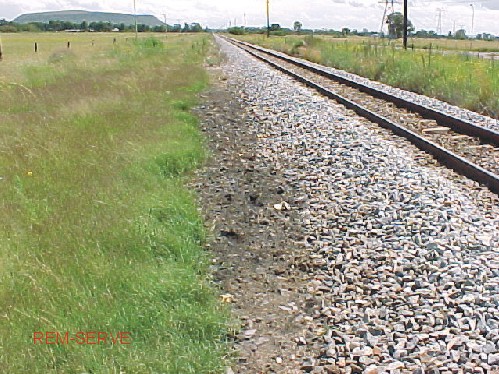 Remediator uygulamasından 4 ay sonra.
48
(c) Enretech Australasia P/L 2014
BİYOREMEDYASYON
Teknolojinin durumu – Gelişme aşaması
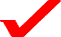 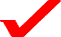 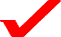 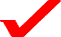 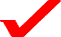 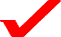 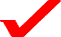 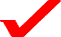 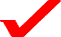 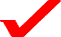 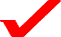 49
(c) Enretech Australasia P/L 2014
REMEDIATOR Teknolojik gelişme
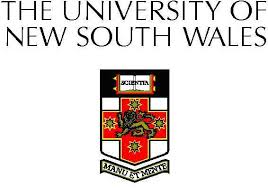 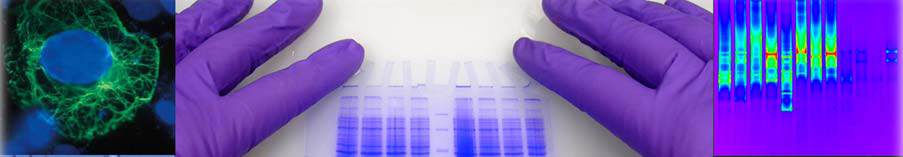 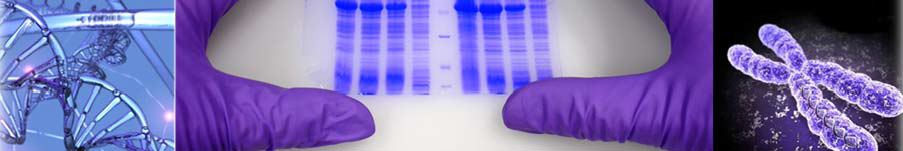 New South Wales Üniversitesinin Biyoteknoloji ve Biyomoleküler Bilimler Bölümü ile ortak Araştırma/Geliştirme projemiz: “Biyoremedyasyonu Takviye Amacıyla Selülozik Taşıyıcılar Üzerine Mikrobiyel Emprenyede Yeni DNA Teknikleri”.  Başlangıç: Şubat/2014
(c) Enretech Australasia P/L 2014
50
REMEDIATOR Teknolojik gelişme
Remediator içinde bulunan mikrop çeşitiliğinin kirlenmiş sahada bulunan biyokütleye uyarlanması.  Bu yöntemle hidrokarbon bozunmasında verim artışı sağlanır.  Kullanılan DNA teknolojileri:
DNA ekstraksiyonu
16S rRNA geninde PCR yükseltilmesi,
Piro-ardıştırma
DNA rekoltesi
Jel elektroforesisi
Nicel PCR
(c) Enretech Australasia P/L 2014
51
ENvironmental REmediation  TECHnology
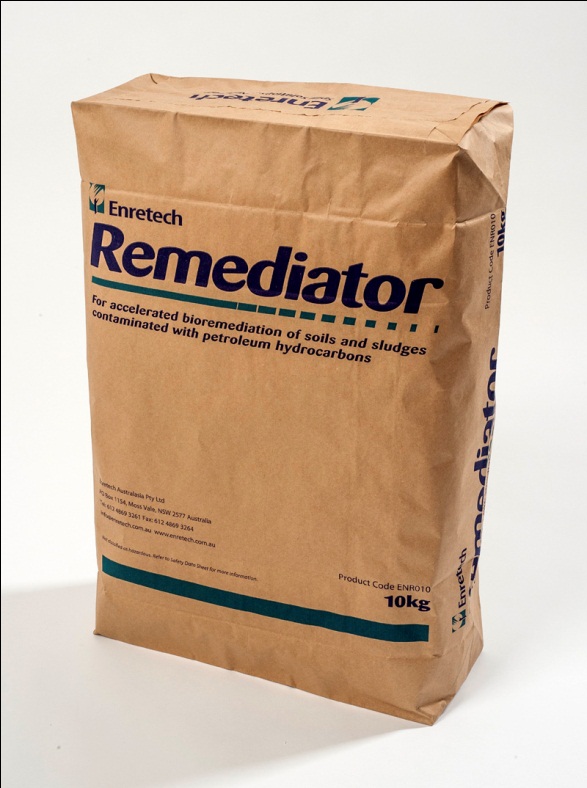 Teşekkürler
52
(c) Enretech Australasia P/L 2014